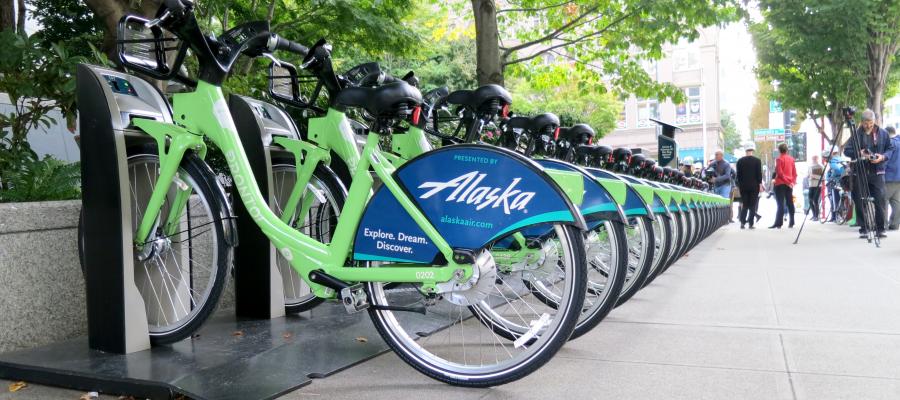 Bike Share Update
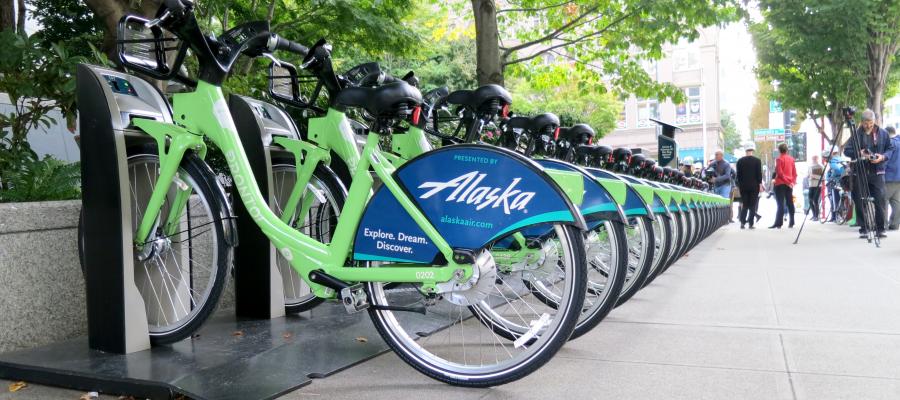 Nicole Freedman
Chief of Active Transportation
January 6, 2016
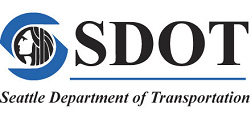 Our mission, vision, and core values
Vision: connected people, places, and products
Mission: deliver a high-quality 
transportation system for Seattle
Committed to 5 core values to create a city that is:
Safe
Interconnected
Affordable
Vibrant
Innovative

For all
2
Presentation overview
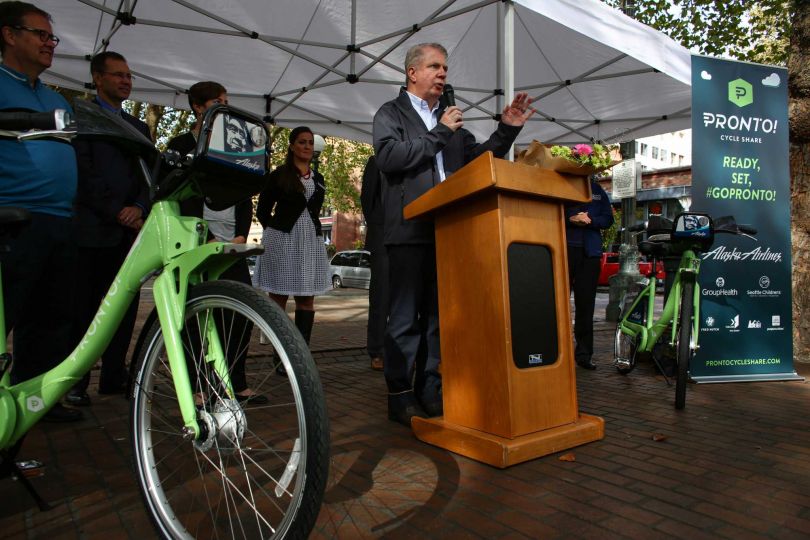 About Bike Share
Vision
Status
Business Plan
3
[Speaker Notes: Let the audience know the purpose of your presentation (is it purely informational, are you seeking feedback, etc). Then walk them through what you’ll be covering.]
Paris
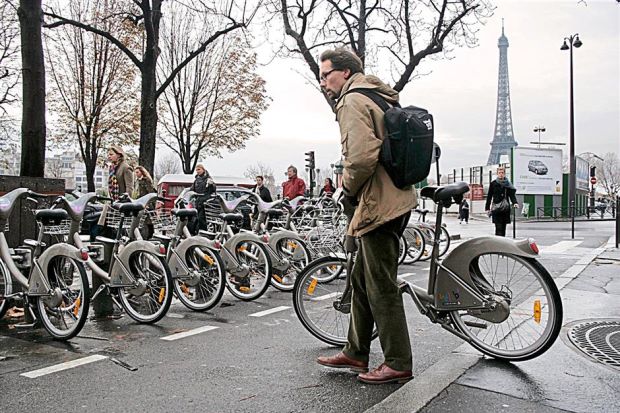 25  million trips/year
240k subscribers  
6 Mil VMT 
10,000 bikes, 
1000 stations
[Speaker Notes: Really put on map
25  million trips/years, 
240k subscribers,  
6 Mil VMT, 
10,000 bikes, 
1000 stations.  
Largest system at the time.]
Montreal
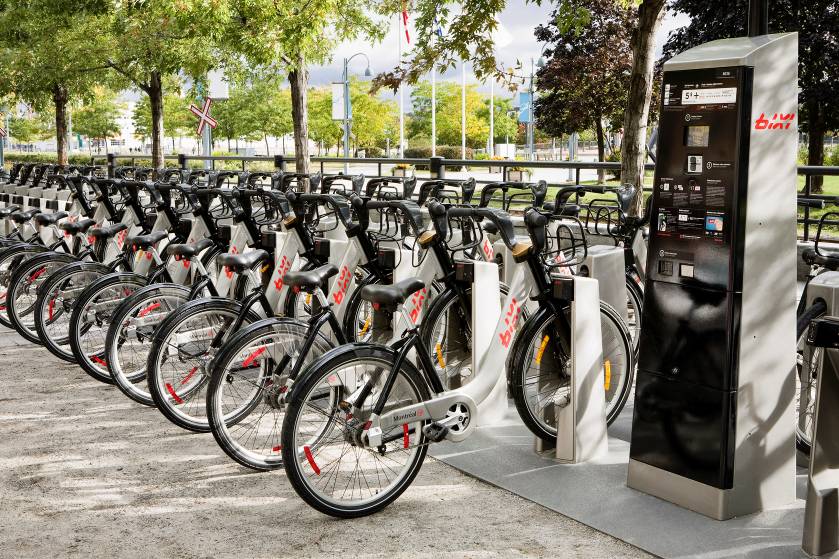 Montreal Month 5
1 million bike trips,
 3 million miles travelled, 
10,000 subscribers, 
86,000 occasional users
[Speaker Notes: Montreal (Month 5), 
1 million bike trips,
 3 million miles travelled, 
10,000 subscribers, 
86,000 occasional users]
Worldwide
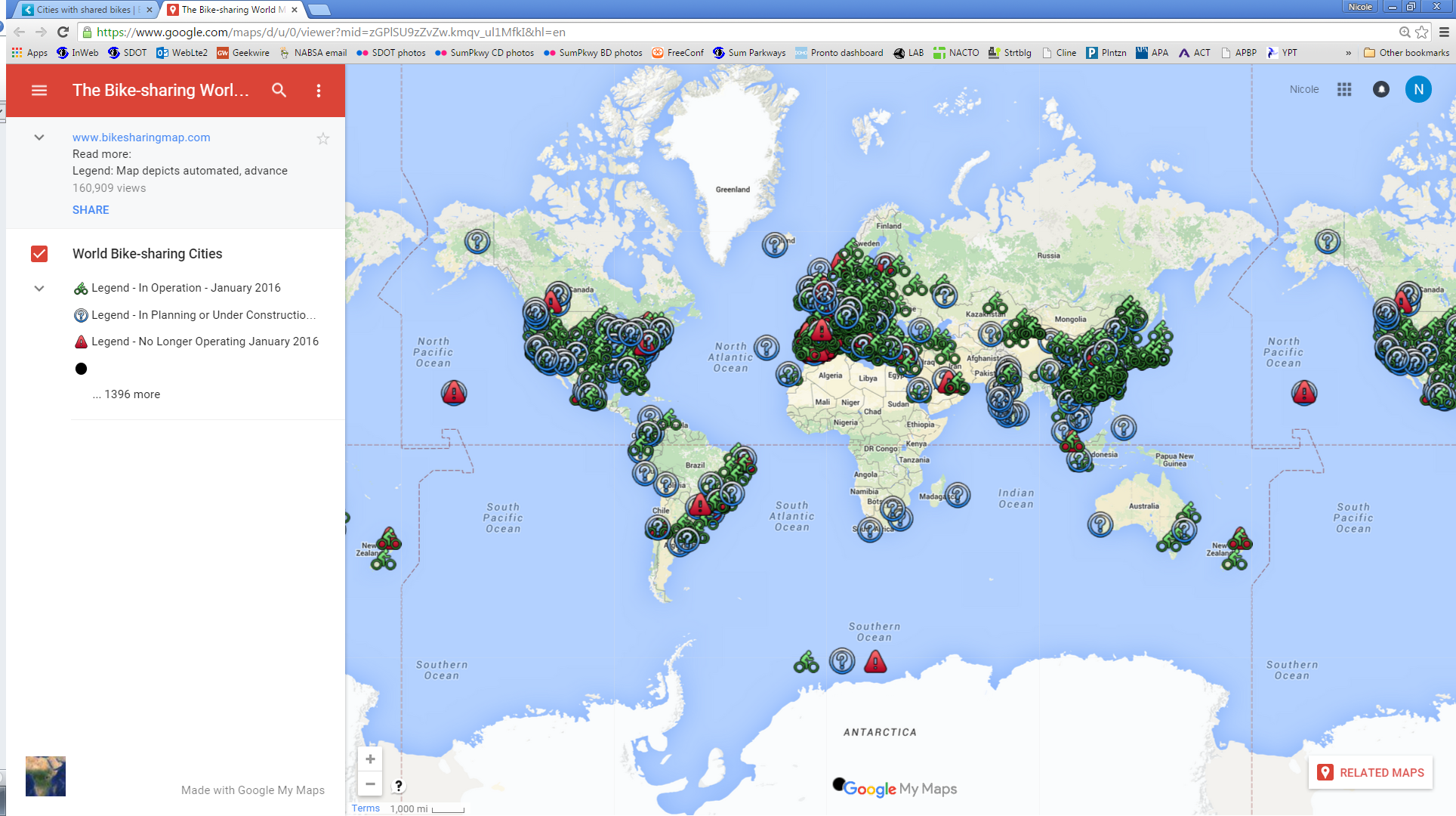 500 cities
5 continents
US municipalities
20 million US trips, 2015
Why it Works
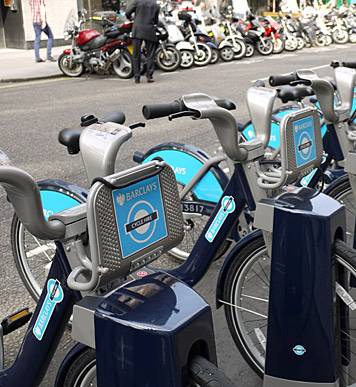 Convenient

Spontaneous

One Way

Inexpensive

Mainstream Design
[Speaker Notes: Convenient - 300 feet, swipe of card, no reservation
1 way, 
inexpensive, 
Hip & Cool - maintstream – users in suits and skirts.]
Benefits
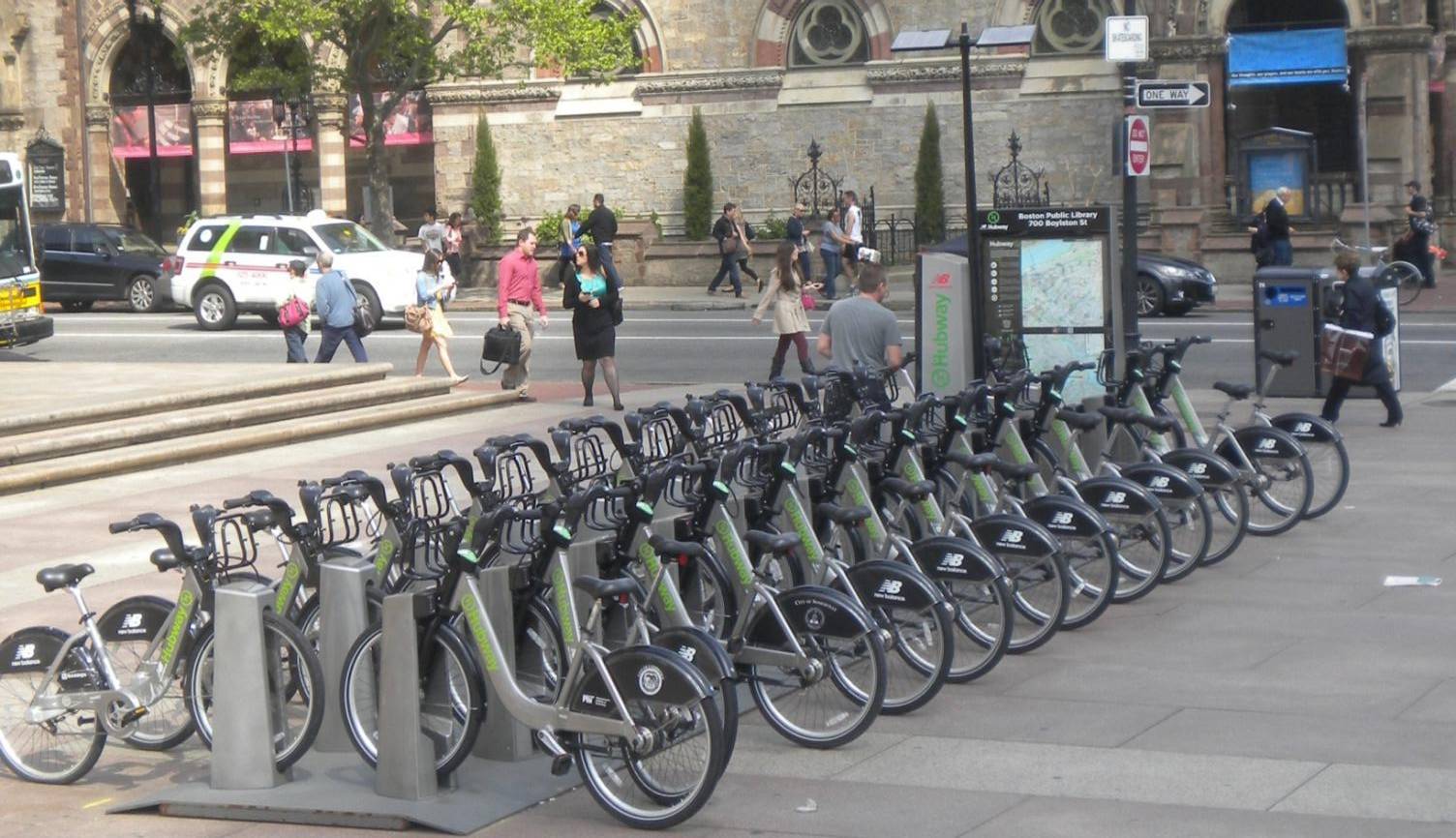 Changes transportation behavior
Supports Local Economy
Reduces GHG
Increases Physical Activity
[Speaker Notes: VMT – 3 Mil eliminaated in US, 2015

Transportation - DC members 
55% of respondents reported using a car less often; 
59% used a taxi less often
64% of respondents said at least one of the bike share trips they made either started or ended at a Metrorail station;
 
Local Economy- Hubway $7M locally. Nearly 50% would have either shopped elsewhere or not spent the money.
 
Health –74 million minutes of physical activity in London and 1.4 million minutes of physical activity in Minneapolis/St. Paul, for 2012.
 
Equity- Most recently U.S. cities are pioneering measures to address transportation equity]
Vision
Create a new personal mobility option that increases access to affordable transportation, promotes active and healthy living, is environmentally friendly and equitable, supports the local economy and is financially sustainable.
9
[Speaker Notes: Seattle, with its well-developed transportation infrastructure, can have not just a viable bike share system, but one of the best in the country.”]
Deliverables
2017 launch

Expanded service area w/ SE Seattle

80-150 stations

Open to Gen 4.0 electric. May sell or retrofit existing

Can recover 100% of op ex from sponsors & users, 2018
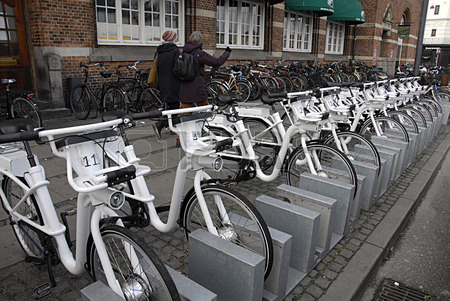 Projections
Existing (500 bikes) 2015
140,000 trips
 3,000 members
$675K user revenue
Expanded (800-1200 bikes)
500,000
8,000 members
$1.4M user revenue
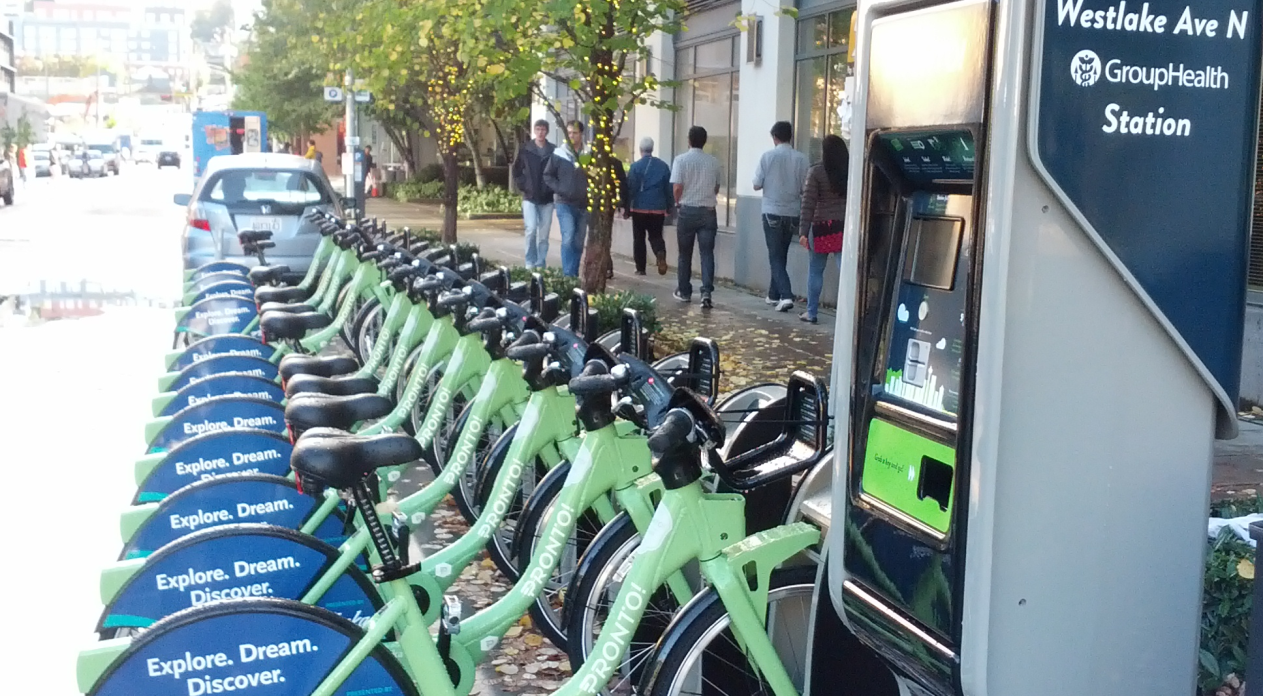 Infrastructure & Safety
Recommendation - Seattle’s existing infrastructure can safely support bike share. Expand bike share 
concurrent with implementation of the bike network
12
[Speaker Notes: Let the audience know the purpose of your presentation (is it purely informational, are you seeking feedback, etc). Then walk them through what you’ll be covering.]
Governance Structure
Recommendation - Consistent with peer cities, adopt a public governance model. 
The City will own the bike share equipment and contract with a third party 
for operations.
13
[Speaker Notes: Let the audience know the purpose of your presentation (is it purely informational, are you seeking feedback, etc). Then walk them through what you’ll be covering.]
Equipment
Recommendation- Issue a flexible bid open to a range of equipment options to 
maximize choice.  Bid responses will provide the detail required to determine the 
best solution for Seattle.
14
[Speaker Notes: Let the audience know the purpose of your presentation (is it purely informational, are you seeking feedback, etc). Then walk them through what you’ll be covering.]
Operations
Recommendation- Combine operations and equipment into a single, flexible bid, open 
to a range of financial models for operations.
15
[Speaker Notes: Let the audience know the purpose of your presentation (is it purely informational, are you seeking feedback, etc). Then walk them through what you’ll be covering.]
System Size
Recommendation- Consistent with best practices from peer cities, invest $5M to expand 
bike share to 80-150 stations. Properly capitalizing the expansion will contribute to the 
financial success of the system.
16
[Speaker Notes: Let the audience know the purpose of your presentation (is it purely informational, are you seeking feedback, etc). Then walk them through what you’ll be covering.]
Station Siting
Recommendation- Finalize the service area after procurement.  Ensure a minimum density of six stations per square mile.  Maintain the integrity of the network.  Prioritize locations to meet equity, revenue, transit connectivity and operational goals.
Location Priorities
Equity
Revenue generation
Transit connectivity
Ops considerations (gap fill, rebalancing)
 
Network Integrity 
Avoid creating “islands” 
2. Avoid narrow or linear networks
3. Ensure all stations < one mile of an existing station, preferably every 300-500 yards.
17
[Speaker Notes: Let the audience know the purpose of your presentation (is it purely informational, are you seeking feedback, etc). Then walk them through what you’ll be covering.]
Marketing
Recommendation- Implement a comprehensive marketing program emphasizing corporate memberships. Ensure a staff person is dedicated to corporate sales.
Equity
Recommendation- Locate a minimum 20% of stations in low-income neighborhoods, extending into southeast Seattle, as possible. Implement a suite of equity programs including a low-income membership program.
18
[Speaker Notes: Let the audience know the purpose of your presentation (is it purely informational, are you seeking feedback, etc). Then walk them through what you’ll be covering.]
Financial Sustainability
“Pronto’s biggest misstep was launching the system with insufficient capital funds thereby incurring debt payments that require diverting revenue from operations.”
[Speaker Notes: Let the audience know the purpose of your presentation (is it purely informational, are you seeking feedback, etc). Then walk them through what you’ll be covering.]
Process & Timeline
20
[Speaker Notes: Let the audience know the purpose of your presentation (is it purely informational, are you seeking feedback, etc). Then walk them through what you’ll be covering.]
Questions?
Nicole.freedman@seattle.gov | (206) 552-4085
www.seattle.gov/transportation
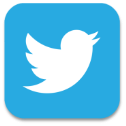 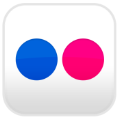 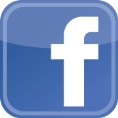 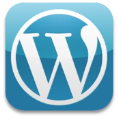 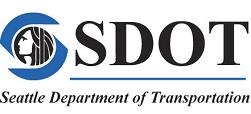